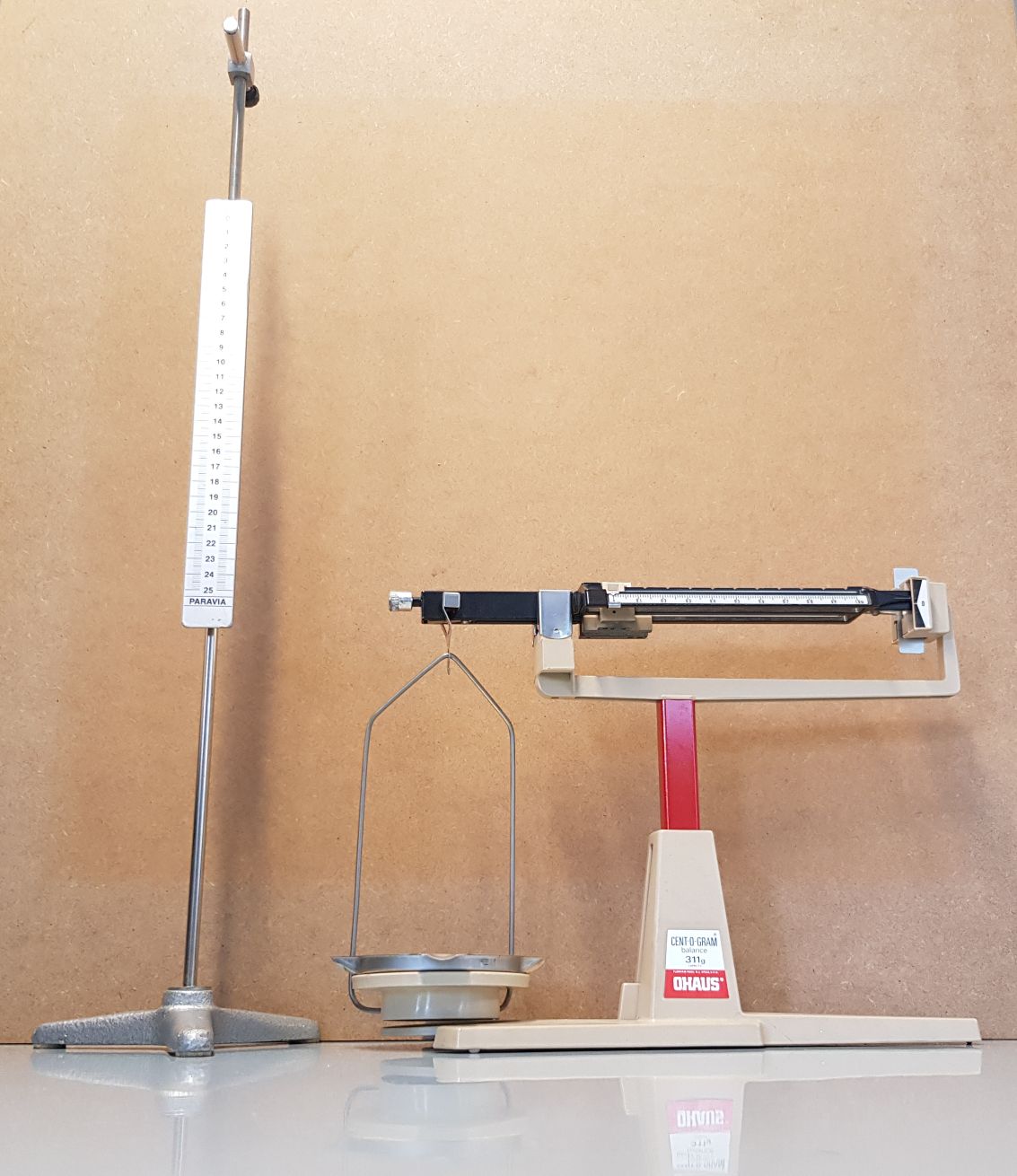 PENDOLO A MOLLA
Attività ASL fisica
Apparecchiatura di montaggio
Asta con sostegno in metallo
Asticella con scanalatura
Strumenti di misura
Cronometro
Metro da asta
Bilancia
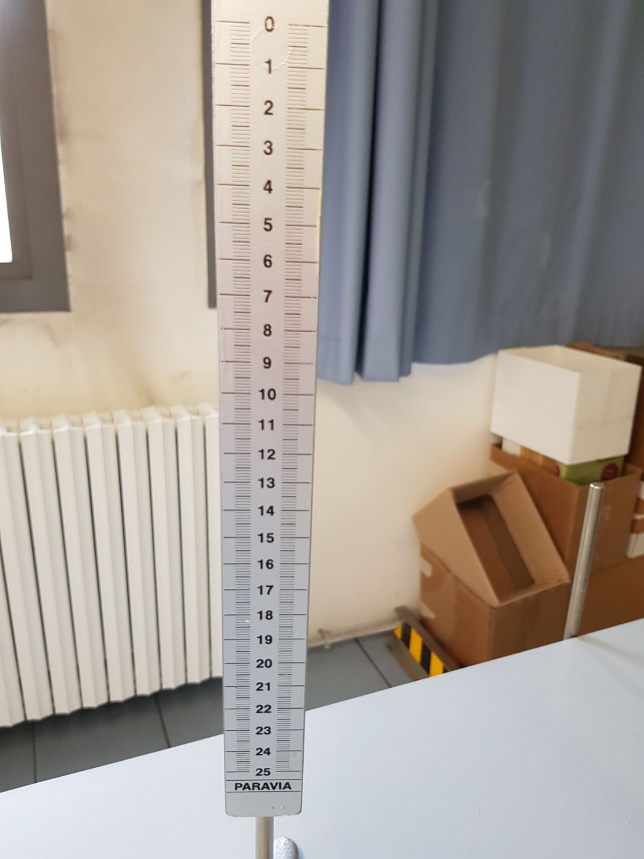 Altri materiali
Masse in metallo
Molle
Elaborazione dati
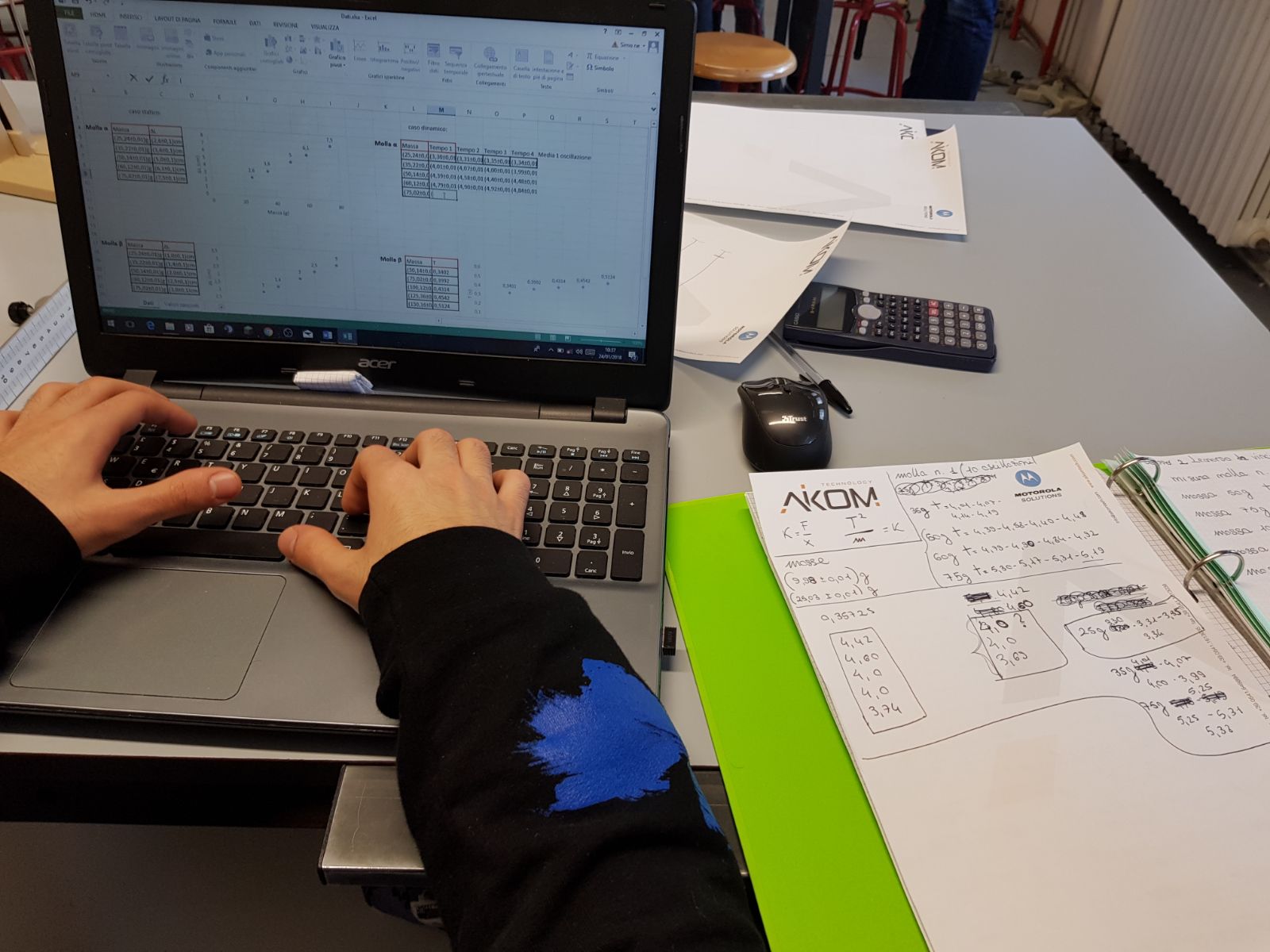 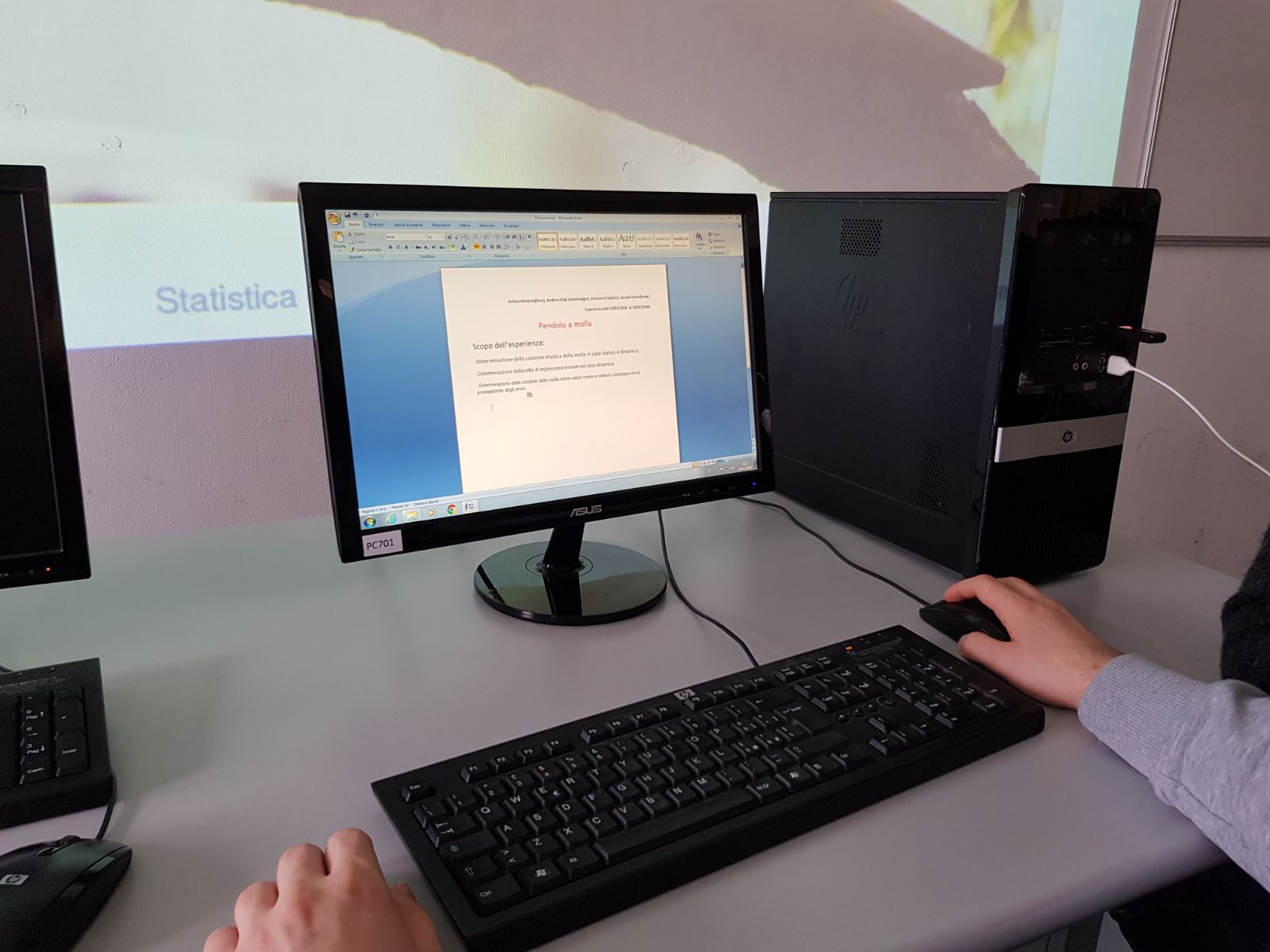 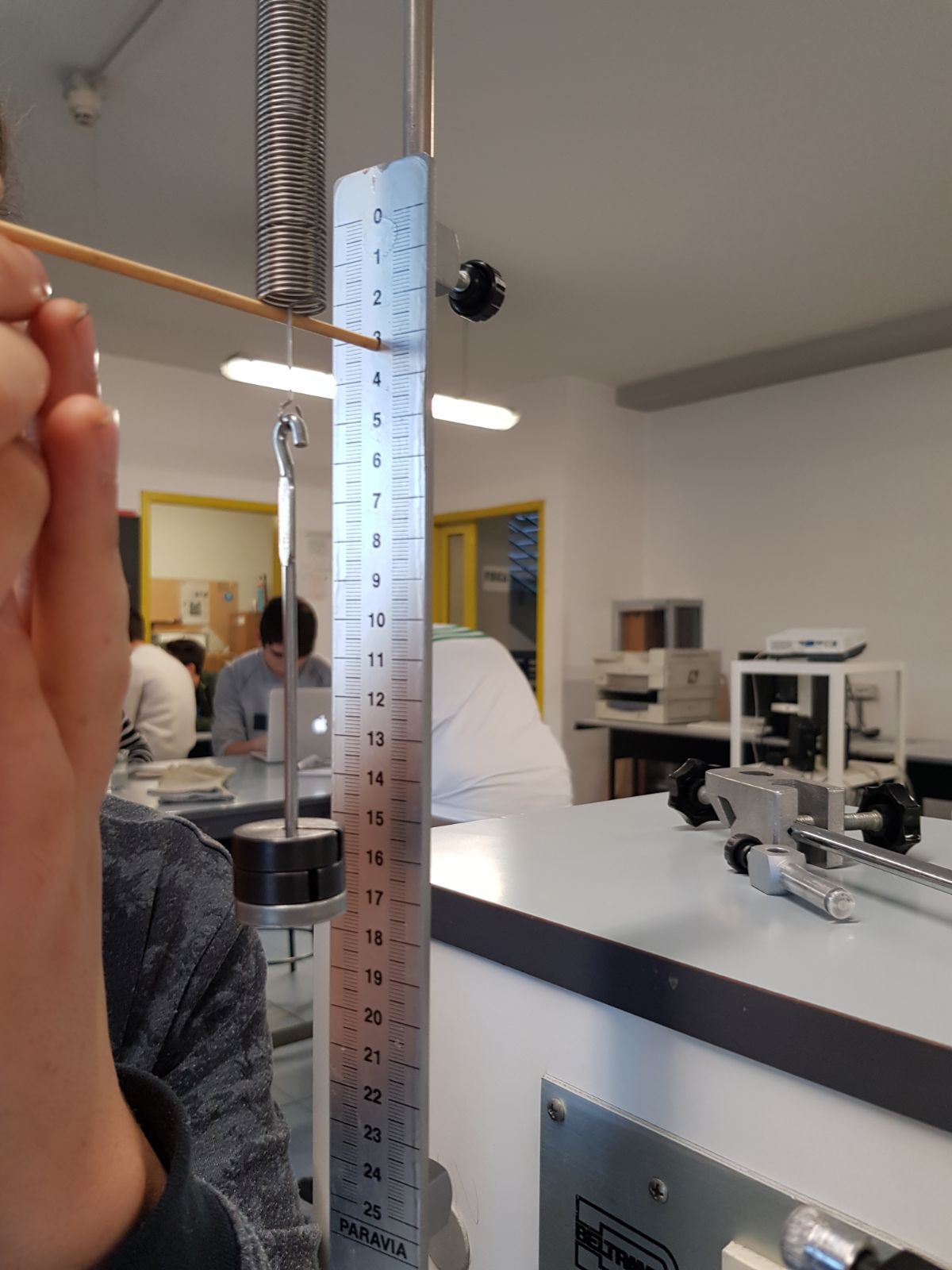 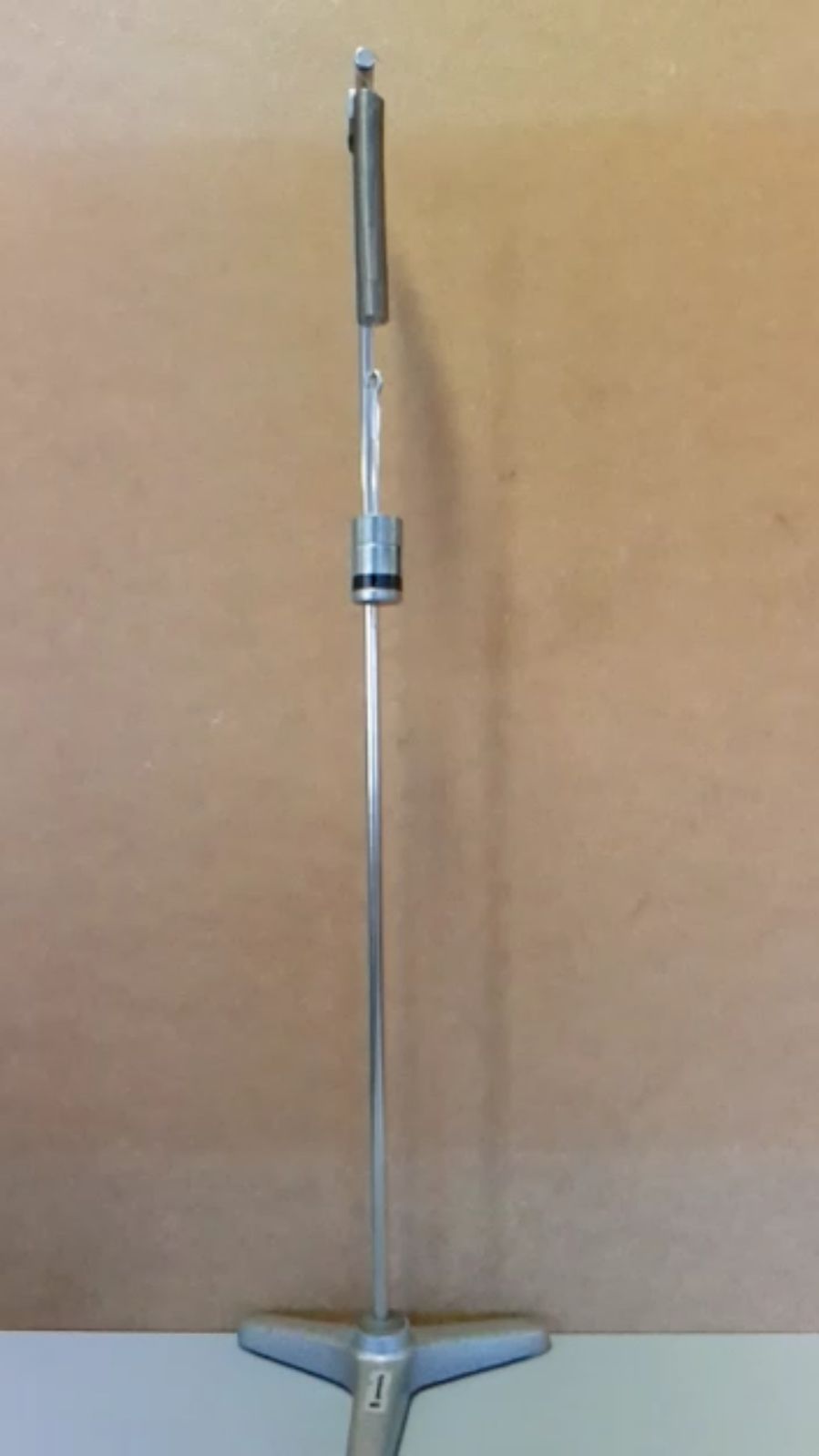 Caso statico
Molla α
Molla β
Caso dinamico
Molla α
Molla β